Mitigating adverse impact of saline water irrigation on fennel (Foeniculum vulgare Mill.) 
seed spice through organic inputs in semi-arid conditions
RL Meena, Anil R Chinchmalatpure, SK Ambast, MJ Kaledhonkar and BL Meena
ICAR-Central Soil Salainity Research Institute, Karnal (Haryana)
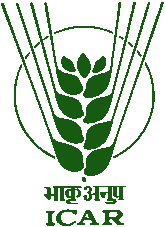 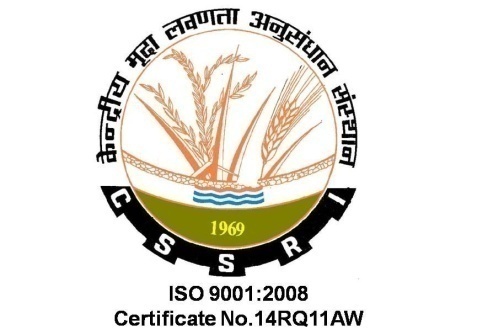 Introduction
India is a leading producer of spices and condiments; and the seed spices have unique position being the commodity of economic importance. In India, seed spice fennel (Foeniculum Vulgare Mill.) is grown during rabi season in Gujarat, Rajasthan, Madhya Pradesh, Haryana and Uttar Pradesh covering an area of 100 thousand ha with production of 143 thousand tons in the year 2012-13 (Indian Horticulture Database, 2013). Since the crop is widely grown in arid and semi-arid regions where soil and water often contain high concentration of salts, farmers resort to irrigate it with saline groundwater. Though the farmers use saline water for irrigation but no systematic information is available on irrigation water salinity tolerance limits of this crop. In addition to this, the people are becoming more quality conscious, the demand for organically grown spices is increasing in the global market. Although the benefits of organic fertilizers are widely documented. Information on role of organic fertilizers in mitigating the adverse effects of saline water irrigation on seed spices is meager. Therefore, this study was planned with the objectives (i) to assess the effect of saline water irrigations on the yield of fennel and (ii) to investigate the mitigation of adverse impacts of saline water through appropriate combinations of organic inputs under irrigation using low and high saline water for sustainable production of the crop.
Methodology
The treatments comprised of two quality saline water irrigation  in main plots and sub plots, comprised of 8 different treatment combinations ( in treatment T1 – T5 100% N is applied through combination of different fertilizers while in T6 – T8 200% N was applied) in combinations of organic inputs, viz., farmyard manure, vermi-compost and non-edible neem manure as shown under: 
T1: 100% inorganic fertilizers (60 kg N ha-1 and 30 kg P2O5 ha-1;
T2: 50% N through urea and P through SSP (inorganic) + 50% using organic inputs, for initial three years. This treatment was fully converted to organic in the 4th year applied through FYM+VC+NM @ 8 t, 1.74 t and 1.60 t ha-1, respectively;    
T3: 50% of N equivalent each farmyard manure @ 6 t ha-1 + vermi-compost @ 1.3 t ha-1;  
T4: 50% of N equivalent each farmyard manure @ 6 t ha-1 + non-edible neem manure @ 1.2 t/ha;
T5: 33.3% of N equivalent each farmyard manure @ 4 t + vermi-compost @ 0.87 t + non-edible neem manure @ 0.8 t ha-1; 
T6: 100% N equivalent (200% of T3) each farmyard manure @ 12 t + vermi-compost @ 2.6 t ha-1; 
T7: 100% N equivalent (200% of T4) each FYM@ 12 t + non-edible neem manure @ 2.4 t ha-1; 
T8: 66.6% N equivalent (200% of T5) each farmyard manure @ 8 t + vermi-compost @ 1.74 t + non-edible neem manure @ 1.60 t ha-1.
Table : Growth, seed yield and yield attributes of fennel under saline water and organic input application 
                                                                                                                                                        (Pooled over 6 years : 2008-09 to 2013-14)
EFFECT OF SALINE WATER ON YIELD ATTRIBUTES AND YIELD 
Seed weight per umbel varied from 1.81-2.66 g and 2.06-2.60 g with low and high saline water, respectively with an average of 2.35 and 2.36 g, respectively . Small differences were recorded between two salinities of irrigation water. This might be due to several reasons, possibly adverse effects of higher RSC in low saline water irrigation and mitigation of the adverse effect of high saline water irrigation by application of different organic inputs. Pooled analysis over six years showed that 100 seed weight differ non-significantly with saline water irrigation. Averaged data showed that highest 100 seed weight was recorded under high saline water, may be due to presence of RSC in low saline irrigation water which might have adversely affected the development of seeds as compared to high saline water. Similarly, seed yield of fennel showed decreasing trend initially which got reversed during third and fourth years and it was at par on pooled basis over six years. Pooled seed yield showed that the yield of 1.47 t ha-1 was obtained under both low and high saline water irrigation. 
EFFECT OF ORGANIC INPUTS ON YIELD ATTRIBUTES AND YIELD 
Seed weight per umbel and seed yield with different organic input management options varied significantly during first year. Pooled seed weight per umbel ranged from 1.99 g with inorganic treatment to 2.63 g with organic manure treatment T8. Highest seed weight per umbel was recorded during fourth year which ranged from 3.40 to 4.40 g. Data on 100 seed weight showed that it differed non-significantly during all the years ranged from 0.77 to 0.82 g under different organic input treatments. 

On pooled basis, the lowest seed yield (1.34 t ha-1) of fennel was obtained with the application of inorganic fertilizer application while highest 1.57 t ha-1was obtained under treatment T8 which was at par with the seed yield (1.49 t ha-1) obtained in treatment T3. The results of lower yield in treatment T2 (50% inorganic+50% organic) might be due to availability of nutrients applied through organic inputs needs time to build-up for its availability to the plants. Year to year variations in crop yield varied from 0.88 t ha-1to 2.21 t ha-1 appears to be natural as result of variations in initial soil salinity, irrigation water quality, rainfall and its distribution during crop growth period. 

Vermi-compost contains most of the plant nutrients such as; nitrate, phosphates, exchangeable calcium, soluble potassium, and microelements. Thus, its application helps in better plant growth and can be responsible for increased qualitative and quantitative yield of many crops . Results based on six years data revealed that saline water up to 8.6 dS m-1 can be used for irrigation of fennel along with application of organic manures particularly in sandy soils with average annual rainfall of 500-750 mm under semi-arid conditions. It helps in mitigating the adverse effect of saline water application and sustaining the productivity of high value crops as compared to application of inorganic fertilizers alone. The results are of great importance in managing saline water supplementing with organic inputs in arid and semi-arid regions for cultivation of seed spices in general and fennel in particular.
Conclusion
The pooled seed yield of fennel with low and high saline water irrigation was at par showing its suitability for saline irrigation. Pooled results of six years study revealed that cultivation of high value seed spices in general and fennel in particular is possible using high saline water up to ECiw 8.6 dS m-1without much yield reduction. The long-term adverse effect of saline water if any can be mitigated by application of organic inputs (farmyard manure+vermi-compost). The organic inputs in various combinations helps in mitigating the adverse effects of saline water including RSC, which is known for disturbing soil physical properties. Considering the cost and quality of organic inputs, a combination of 6 t ha-1 farmyard manure and 1.3 t ha-1 vermi-compost seems to be a good combination to achieve the sustainable production of fennel crop in saline environment.